EL DIARIO SOCIOLÓGICO
¿QUE ÉS Y EN QUÉ CONSISTE EL DIARIO?
TIPOS DE ENSEÑANZA Y DE UNIVERSIDAD
CÓMO ELABORAR EL DIARIO SOCIOLÓGICO
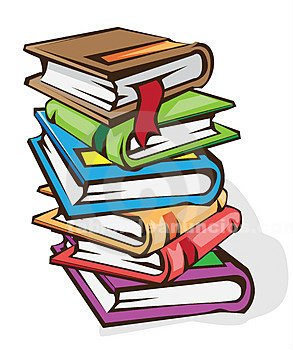 TIPO DE ENSEÑANZA Y DE UNIVERSIDAD
CÓMO ELABORAR EL DIARIO SOCIOLÓGICO